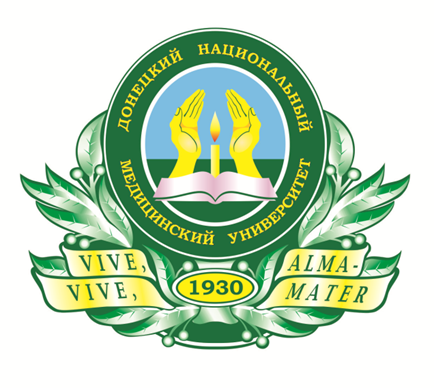 ГОО ВПО 
«ДОНЕЦКИЙ НАЦИОНАЛЬНЫЙ МЕДИЦИНСКИЙ УНИВЕРСИТЕТ ИМЕНИ М. ГОРЬКОГО» 
Кафедра пропедевтики педиатрии
О ВЛИЯНИИ ДИСПЛАЗИИ СОЕДИНИТЕЛЬНОЙ ТКАНИ НА СОДЕРЖАНИЕ НЕКОТОРЫХ ГОРМОНОВ У ДЕТЕЙ С ФУНКЦИОНАЛЬНОЙ ДИСПЕПСИЕЙ
Докладчик: 
доцент Пошехонова Юлия Владимировна
АКТУАЛЬНОСТЬ
Патогенез функциональной диспепсии (ФД)  связывают с нарушениями регуляции моторики, секреции, чувствительности рецепторов гастродуоденальной зоны, важную роль в регуляции которых  играют такие гормоны как инсулин и кортизол. 
С другой стороны, лежащие в основе развития ФД нарушения функционирования сфинктерного аппарата желудка, некоторая неполноценность барьерных механизмов слизистой оболочки желудка (СОЖ) могут быть обусловлены особенностями метаболизма соединительной ткани, которые имеются у лиц с дисплазией соединительной ткани (ДСТ) . 
Особенности развития детей в современных условиях экологически неблагоприятной обстановки в совокупности с длительными алиментарными погрешностями сопровождаются не только изменениями в содержании в крови инсулина и кортизола, но и высокой частотой ДСТ в детской популяции. Последняя, являясь полигенным синдромом с мутацией гена фибриллина, либо наличием аномальных форм коллагена и нарушением соотношения разных групп коллагенов, дефектами мукополисахаридов и гликопротеидов, окси- пролина и др., приводит не только к нарушению формообразования и дифференцировке различных отелов ЖКТ,  но и к изменениям гормонального регулирования, которое может повлиять на реализацию у ребенка ФД.
Цель работы: 

Выявить стигмы ДСТ и исследовать уровни кортизола и инсулина в сыворотке крови детей с ФД
МАТЕРИАЛЫ И МЕТОДЫ
Обследовано 134 ребенка с диагнозом ФД (соответствии с Римски-ми критериями III, адаптированными для детского возраста)   в воз-расте от 5 до 15 лет, составивших основную группу, и 30 здоровых детей- сверстников, составивших контрольную группу. 
Всем детям проведено комплексное общепринятое клинико-инструментальное обследование (ФЭГДС,  внутрижелудочная рН-метрия, уреазный тест, УЗИ печени, желчного пузыря и поджелудочной железы, ЭхоКГ, ирригографию (по показаниям), общепринятое лабораторное обследование).
Изучалось наличие внешних и внутренних стигм ДСТ (3 и более стигм ДСТ в сочетании с аномалиями внутренних органов и пролапсами клапанов сердца, расценивалось как синдром ДСТ).
 Количественное содержание кортизола и инсулина в сыворотке крови натощак определялось методом твердофазного иммунофер-ментного анализа.
Частота клинических вариантов ФД у детей разного возраста
У обследуемых детей во все возрастные периоды преобладал дискинетический вариант ФД (ДВФД), реже встречался неспецифический вариант (НВФД). Частота язвенноподобного варианта (ЯВФД) была почти в 3 раза меньше, чем ДВФД (р < 0,02), но с возрастом она увеличивалась.
Наличие стигм ДСТ было выявлено в фенотипе 88,0±2,8 % детей с ФД (табл.): 
до 5 стигм имели 56,7±4,3 % больных,
 6 и более стигм - 31,3±4,0 % пациентов, 
в том числе 10 и более стигм было отмечено у 6,0±2,1 % детей. 
Среднее количество стигм ДСТ у одного ребенка с ФД составило 5,0±0,3:
до 5 стигм ДСТ чаще встречались в фенотипе пациентов с НВФД (р < 0,05),
6 и более стигм ДСТ чаще имели дети с ЯВФД 
    (р < 0,05).
Частота стигм ДСТ у детей с ФД
Примечание:  р1 – по сравнению с больными ДВФД;
                        р2 – по сравнению с больными ДВФД;
                        р3 – по сравнению с больными ЯВФД.
Уровни инсулина и кортизола в сыворотке крови детей с ФД
Средний уровень инсулина в сыворотке крови больных ФД в 2 раза превышал показатели здоровых детей (соответственно, 16,4±1,6 мМЕ/л и 7,8±1,7 мМЕ/л, р < 0,02).
Содержание кортизола при ФД было в пределах нижней границы нормы (соответственно, 368,1±35,2 нмоль/л и 420,5±40,5 нмоль/л,
      р < 0,4).
Уровни инсулина и кортизола в сыворотке крови детей с ФД
Более выраженная гиперинсулинемия при гиперкортизолемии была выявлена 
у больных ЯВФД. 
Снижение уровня кортизола
 в сыворотке крови при выраженной гиперинсулинемии наблюдалось у больных ДВФД и НВФД.
Уровни инсулина и кортизола в сыворотке крови детей с ФД
У детей с ФД, не имевших или имевших до 10 стигм ДСТ, показатели кортизола и инсулина соответствовали показателям по группе.
У детей со множественными стигмами ДСТ уровень кортизола в крови был достоверно снижен при нормальном содержании инсулина
ВЫВОДЫ:
Фенотип детей с ФД характеризовался наличием 5 стигм ДСТ, при этом 6 и более стигм чаще имели место при язвенноподобном варианте.
 У детей с ФД наблюдалась гиперинсулинемия, наиболее значительная при язвенноподобном и дискинетическом вариантах. И только у лиц с множественными стигмами ДСТ выявлено пониженное содержание инсулина в крови. 
Уровень кортизола в крови у детей с ФД имел тенденцию к снижению, особенно у больных со множественными стигмами ДСТ. Это может обусловливать более тяжелое течение ФД у детей данной группы с высоким риском трансформации ее в хроническую патологию гастродуоденальной зоны.
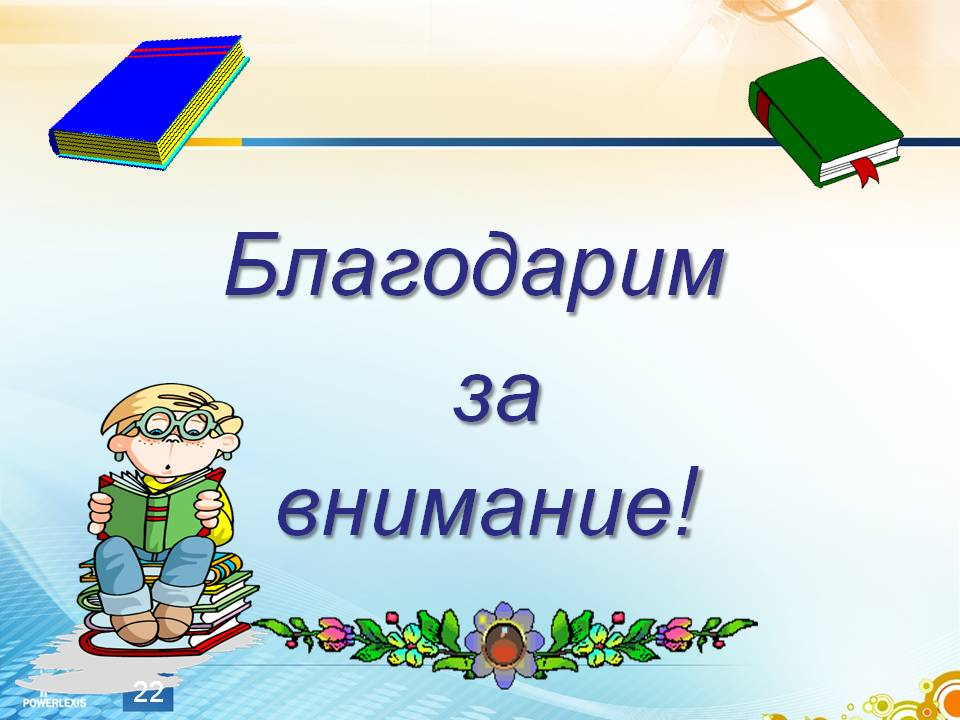